GAO Presentation for CSAVR Fall ConferenceOctober 29, 2018
STUDENTS WITH DISABILITIES: 
Additional Information from Education Could Help States Serve Provide Pre-Employment Transition Services
(GAO-18-502)
Page 1
Objectives
What steps have states reported taking to implement pre-employment transition services?

What implementation challenges, if any, have states reported facing, and how has Education addressed them?
Page 2
Scope & Methodology
Reviewed laws, regulations, guidance, and technical assistance 

Reviewed expenditure data

Surveyed all state VR agencies 

Interviewed VR and education officials in three states

Held discussion groups with state VR officials
Page 3
Objective 1: VR Agencies Have Expanded Services to Students
Most reported providing specific services to more students since WIOA’s enactment

Some reported providing specific services for the first time
Page 4
Objective 1: Number of VR Agencies Providing Required Pre-Employment Transition Services
Note: GAO survey was conducted October – December 2017
Page 5
Objective 1: Number of VR Agencies Providing These Services for the First Time
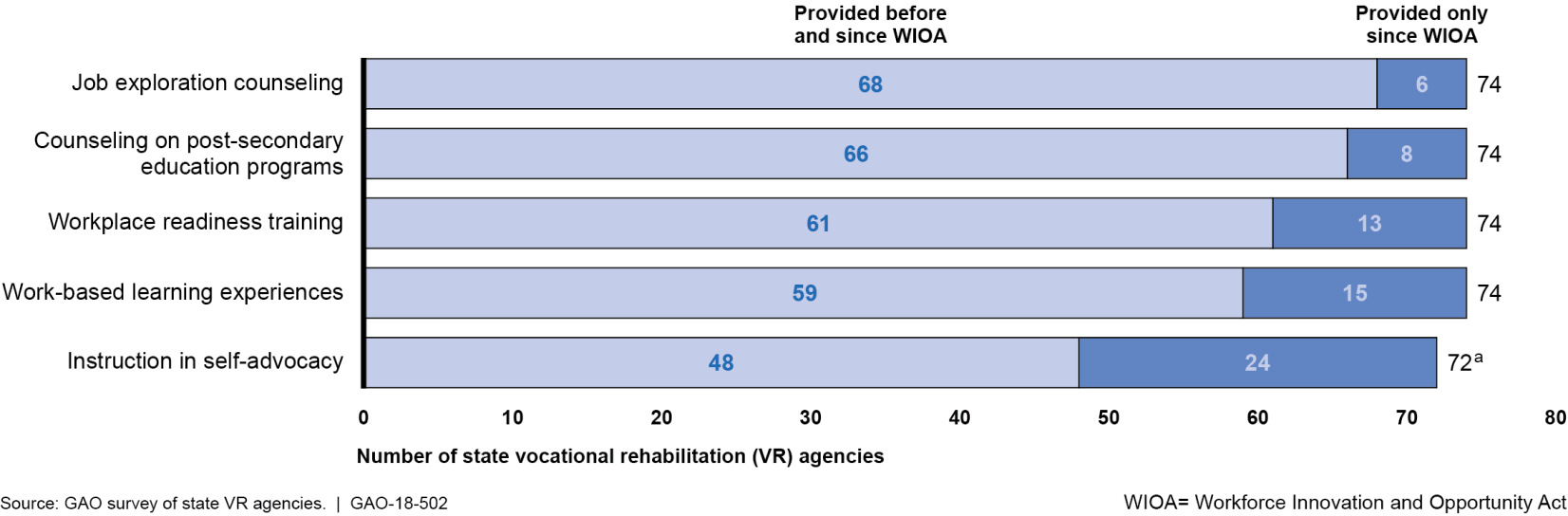 a Two GAO survey respondents reported that they did not provide this service.
Page 6
Objective 1: VR Agencies Have Built Administrative Capacity
Building staff capacity
45 of 74 agencies reported establishing at least one new transition specialist position
All 74 agencies reported providing training on pre-employment transition services

Expanding contracts and agreements with service providers
62 of 74 agencies reported entering into new or additional contracts with third-party providers
Page 7
Objective 1: New Requirements Have Been a Significant Change, According to States
WIOA requires states to make pre-employment transition services available statewide and reserve at least 15 percent of a state’s VR allotment 

WIOA established required and authorized activities as well as coordination responsibilities

States developed additional programming, expanded existing programs, created new partnerships, served a younger population, expanded services across the state
Page 8
Objective 2: States Reported Challenges Using Reserved Funds
Number of VR agencies that reported in our survey using the required 15 percent of funds reserved for pre-employment transition services
fiscal year 2015, 25 out of 74 
fiscal year 2016, 32 out of 74
fiscal year 2017, 32 out of 74

Amount of funds that states reported using 
fiscal year 2015, $324 million used out of $453 million
fiscal year 2016, $357 million used out of $465 million
Page 9
Objective 2: Use of Reserved Funds by State, Fiscal Year 2016
Page 10
Objective 2: Why Using All the Reserved Funds Was Difficult for States
Not all VR program services are allowable

Some of the services provided to students with disabilities prior to WIOA do not qualify 

States may have been conducting some activities without knowing they could be paid for with the reserved funds
Page 11
Objective 2: Education Provided Information on Broad Requirements but Little Detail
Regulations

Grant award notification

Education’s website

Presentation materials

WINTAC
Page 12
Objective 2: State VR and Educational Agencies Have Begun Collaborating
Joint training

Joint guidance

Interagency agreements
Page 13
Objective 2: Best Practices Would be Useful, According to States
63 of 74 VR agencies reported that additional assistance with identifying best practices would be useful

Best practices may help states address challenges
Coordinating service delivery with state educational agencies
Balancing pre-employment transition services with VR services
Collecting data
Updating data tracking systems
Page 14
Recommendations to Education
Establish timeframes for providing states with additional information on allowable expenditures of funds reserved for pre-employment transition services

Take additional steps to provide states assistance on updating and finalizing their interagency agreements with state educational agencies

Develop a written plan with specific timeframes and activities for identifying and disseminating best practices
Page 15